The Power of Artificial Intelligence
Exploring the Benefits and Challenges
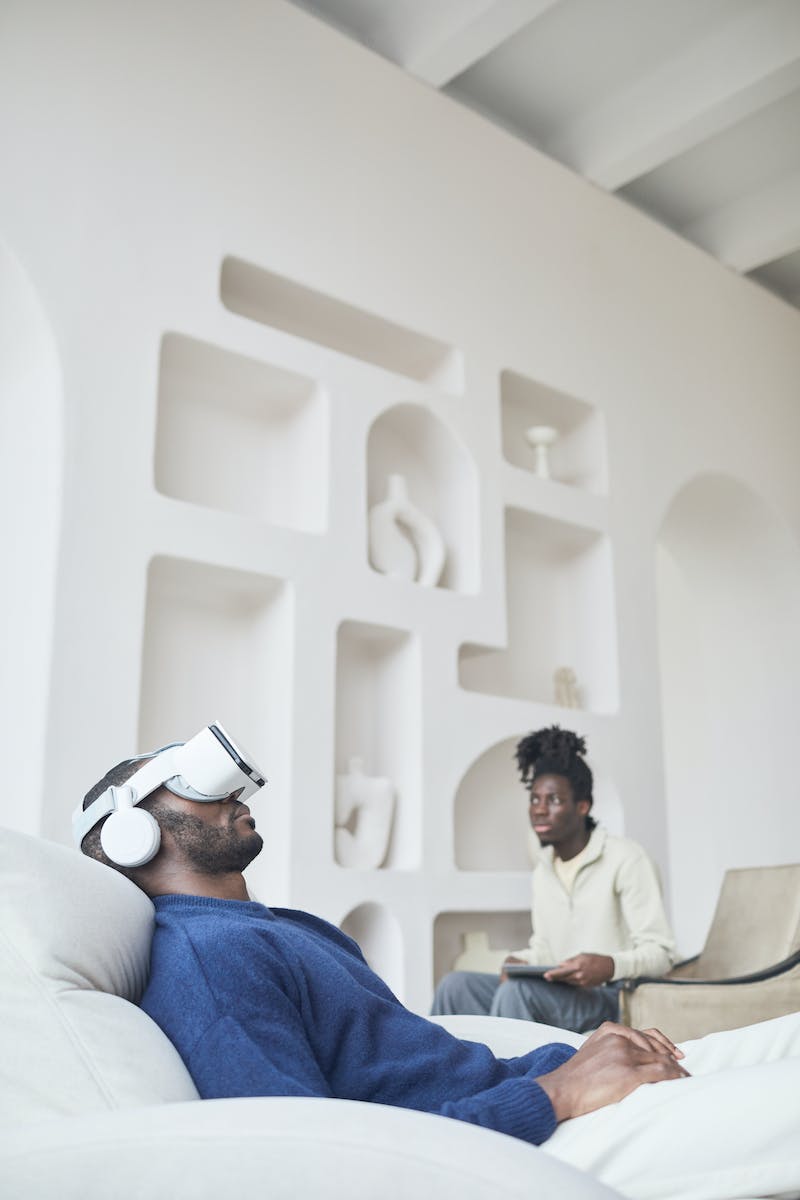 Introduction to Artificial Intelligence
• Definition: AI is the simulation of human intelligence in machines.
• AI enables machines to learn from experience, adjust to new inputs, and perform human-like tasks.
• AI has various subfields such as Machine Learning, Natural Language Processing, and Robotics.
• AI has the potential to revolutionize industries and improve our daily lives.
Photo by Pexels
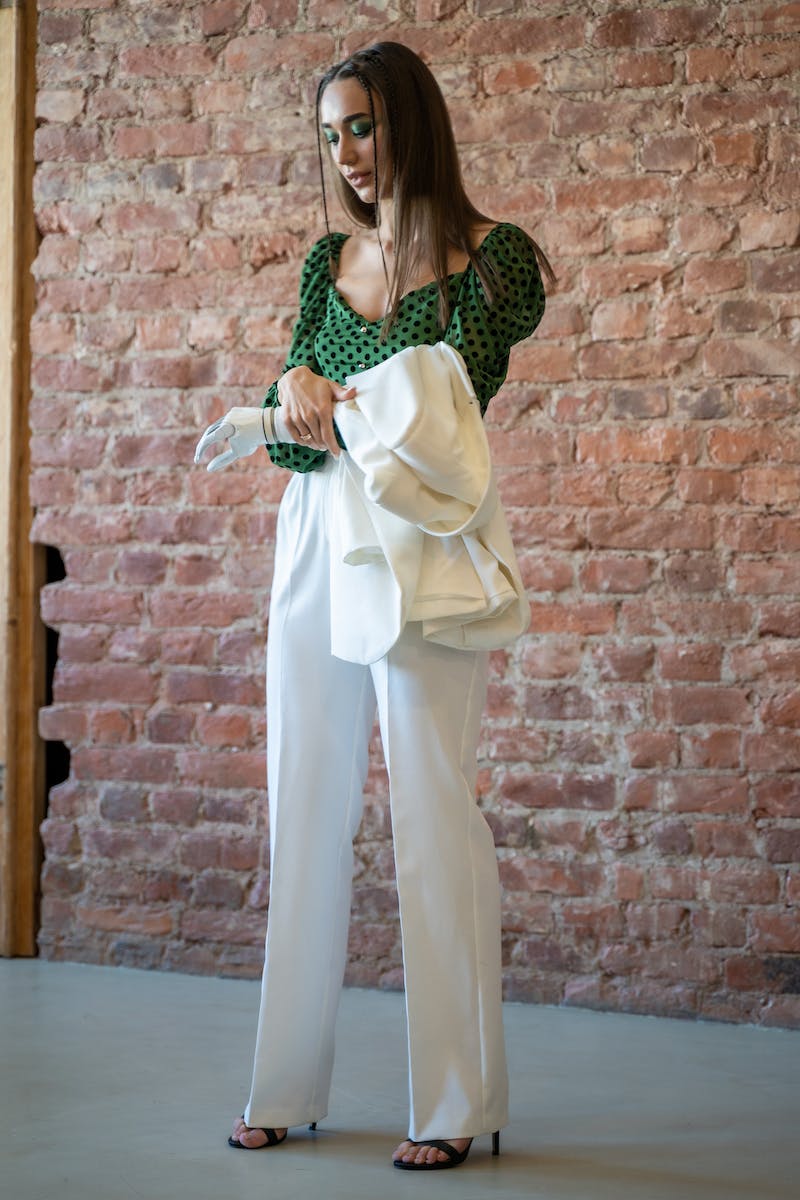 Applications of Artificial Intelligence
• AI is used in various fields, including healthcare, finance, transportation, and entertainment.
• In healthcare, AI can assist in diagnosing diseases and predicting patient outcomes.
• In finance, AI algorithms analyze market trends and optimize investment strategies.
• In transportation, AI powers self-driving cars and traffic management systems.
• In entertainment, AI is used for recommendation systems and content creation.
Photo by Pexels
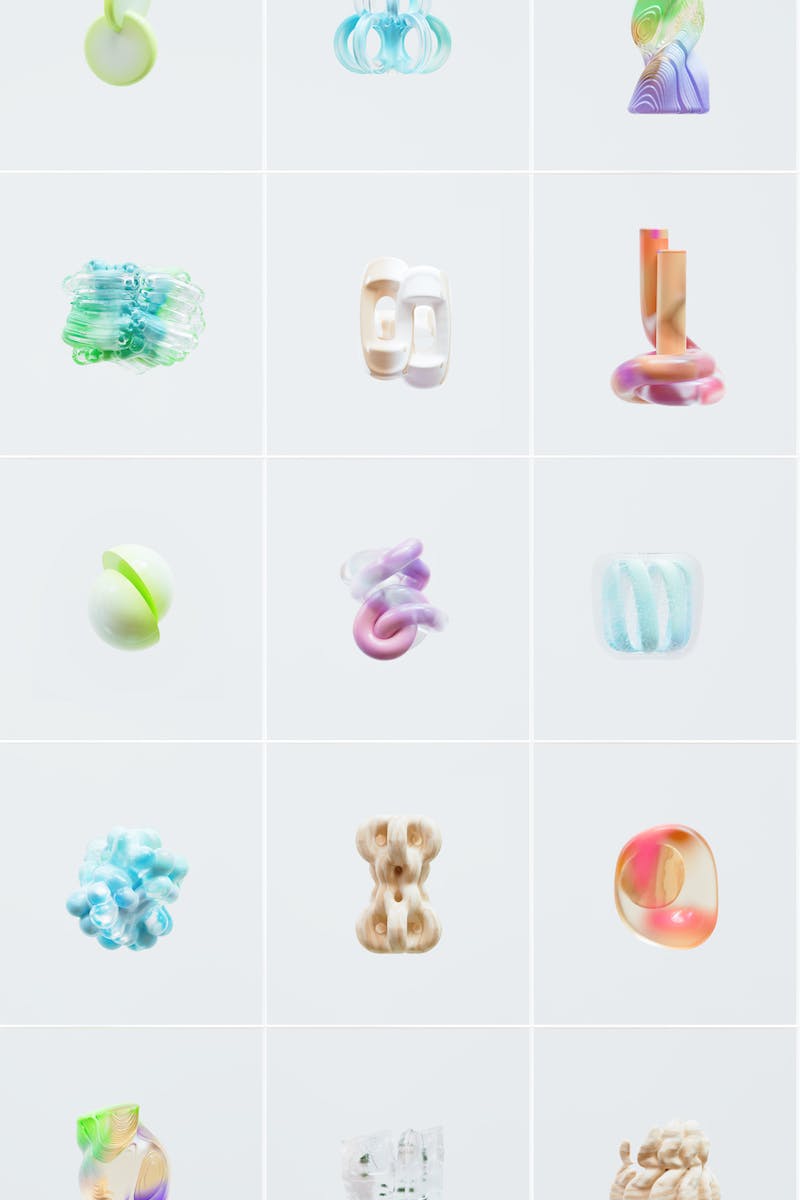 Ethical Considerations of Artificial Intelligence
• Data privacy and security: AI systems require access to large amounts of data, raising concerns about privacy and potential misuse.
• Job displacement: AI advancements may lead to job loss in certain industries, requiring retraining and support for affected workers.
• Bias and fairness: AI algorithms can inherit biases from training data, leading to discriminatory outcomes and unequal treatment.
• Ethical decision-making: AI systems must be programmed to make ethical choices, raising questions about responsibility and accountability.
Photo by Pexels
• AI regulation: Policy frameworks and guidelines are needed to ensure responsible development and deployment of AI technologies.
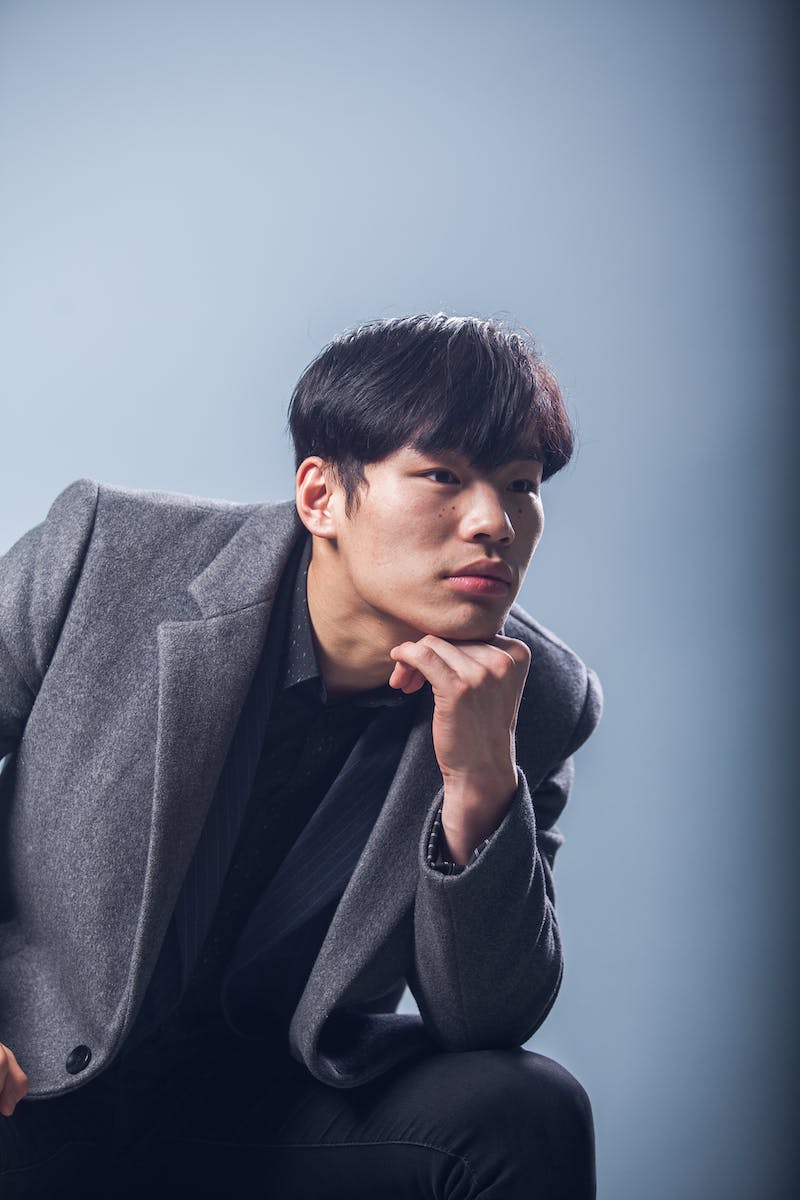 Future Outlook of Artificial Intelligence
• Continued advancements: AI technology is expected to become more sophisticated and capable in the future.
• Integration with other technologies: AI will be integrated with IoT, robotics, and cloud computing for enhanced capabilities.
• Focus on explainable AI: There will be a growing emphasis on developing AI systems that can explain their decision-making processes.
• Ethical AI development: Efforts will be made to ensure AI technologies are developed in an ethical and responsible manner.
• Collaboration and regulation: Stakeholders from academia, industry, and government will collaborate to establish guidelines and regulations for AI.
Photo by Pexels